Чем поможет внеурочка?
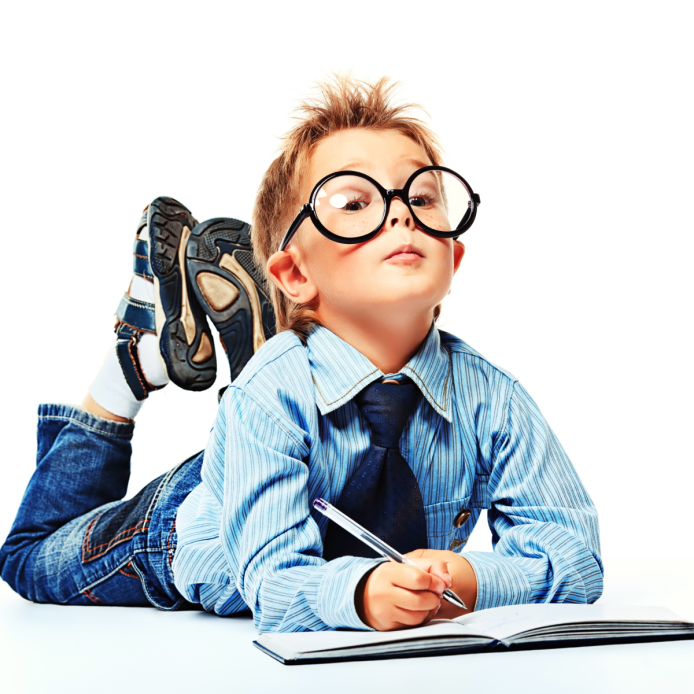 Подготовили 
учителя МОУ СШ № 2
Демидова Н.Ф.
Глухих Т.Е.
Функциональная грамотность
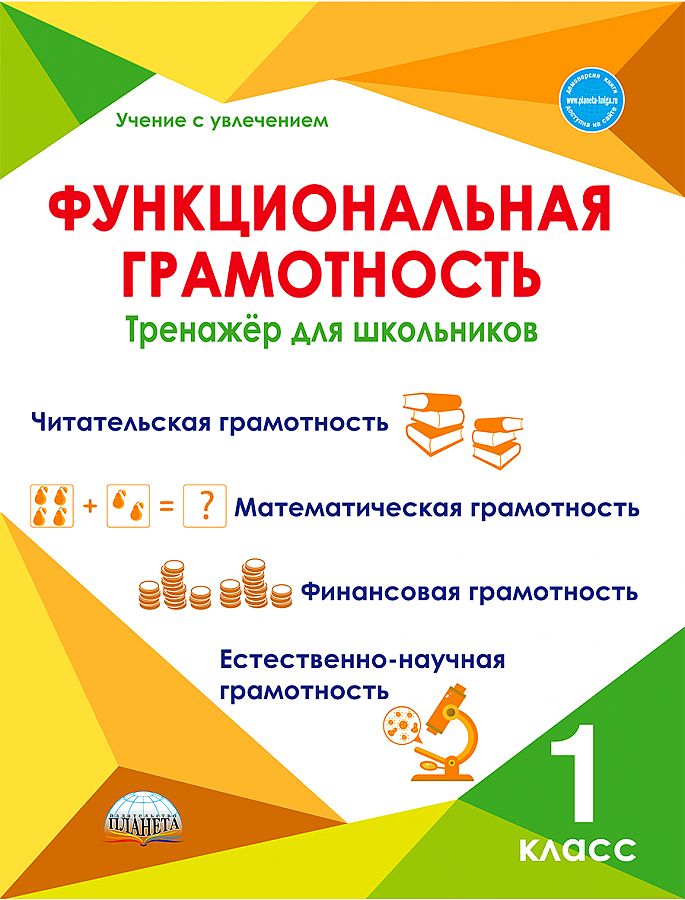 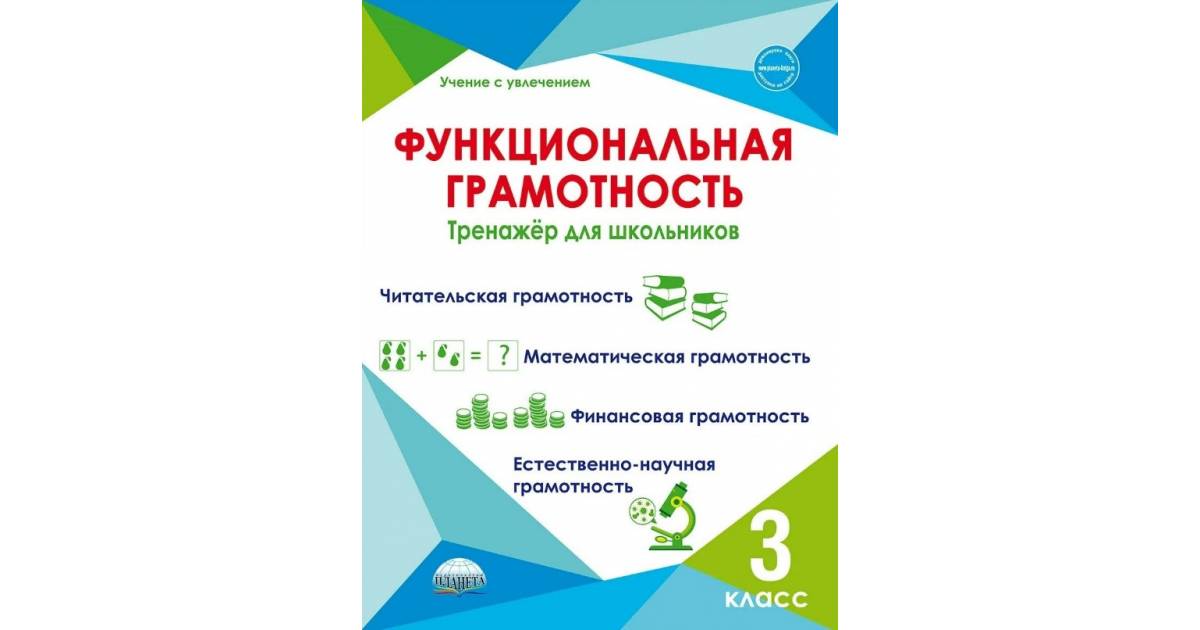 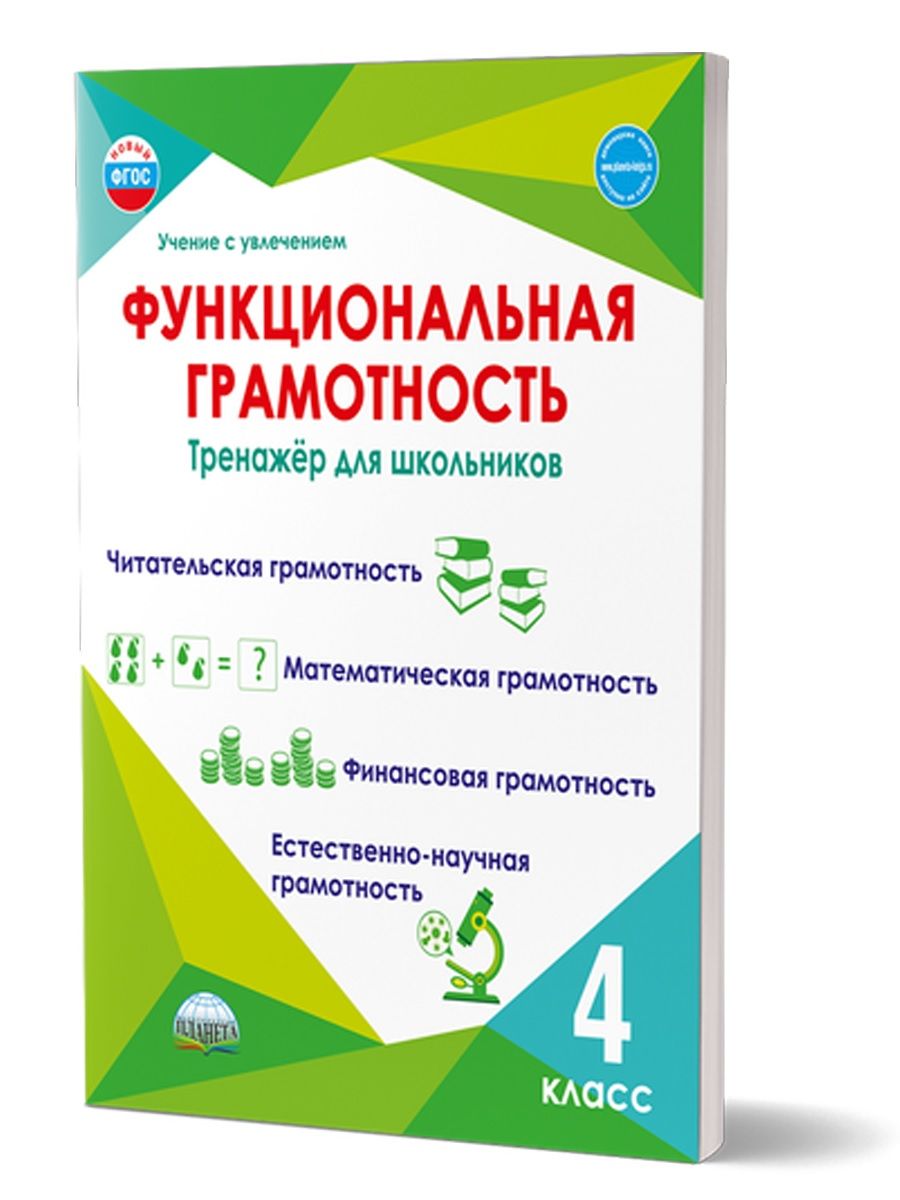 Про беличьи запасы
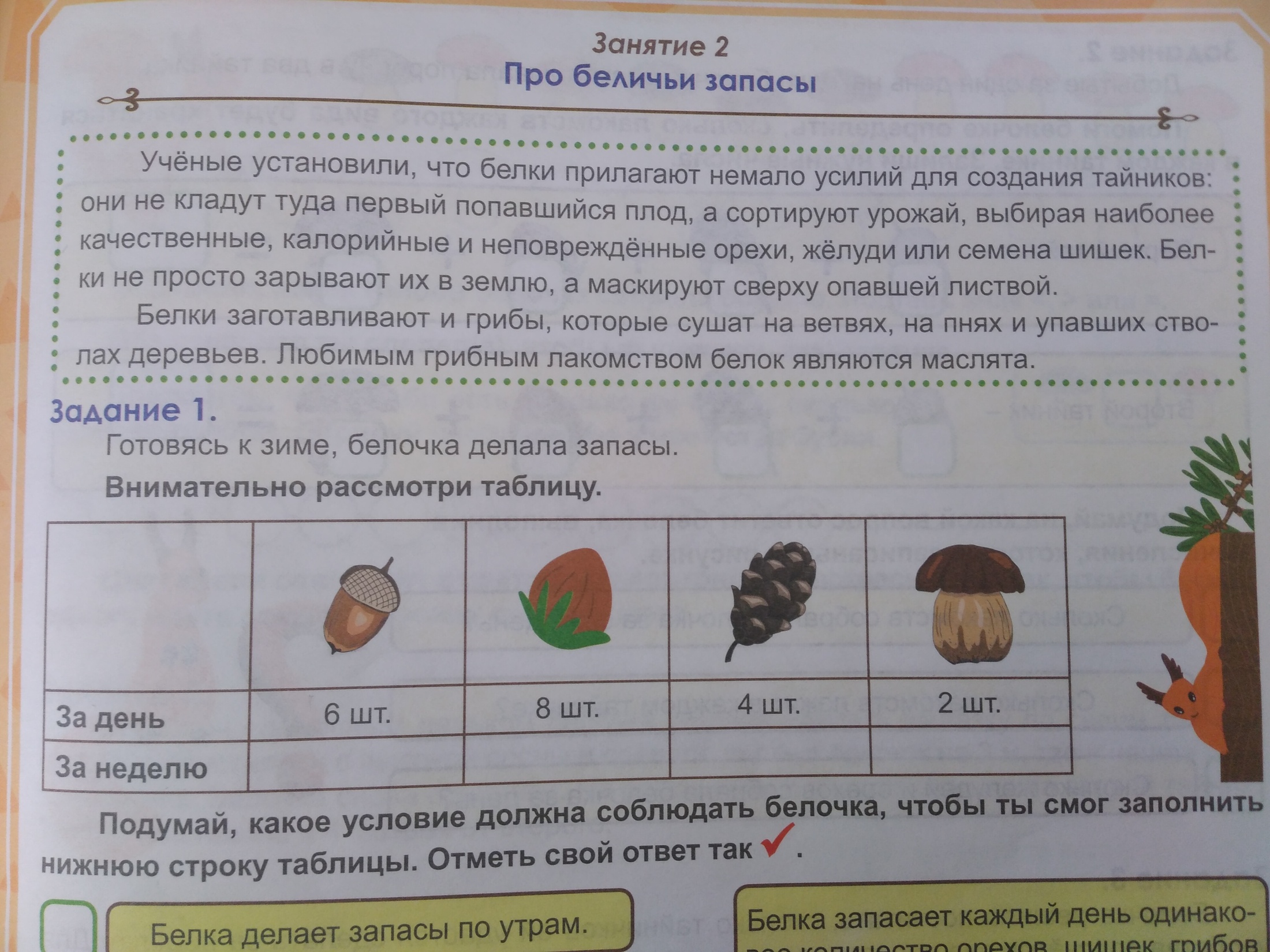 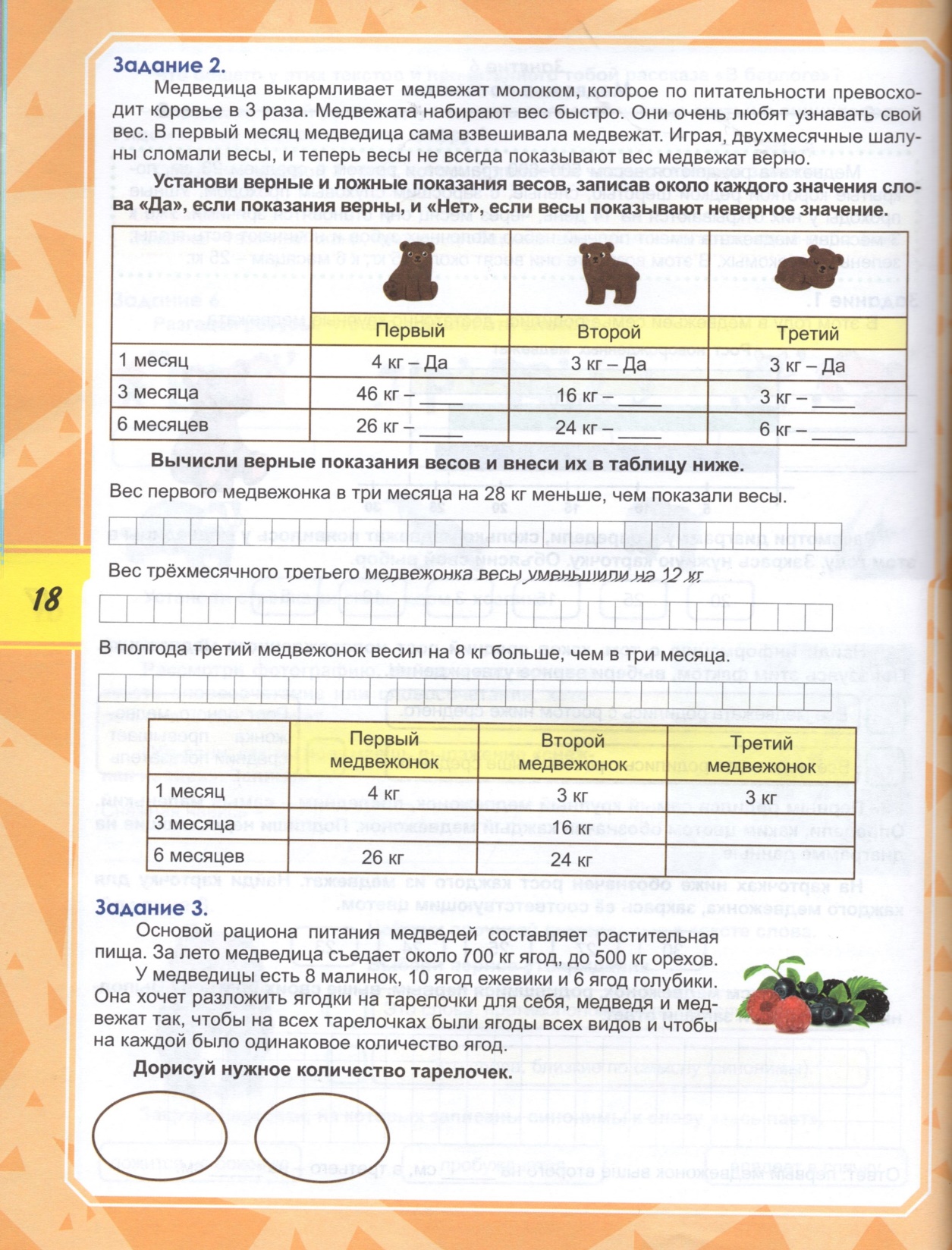 да
НЕТ
НЕТ
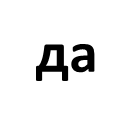 да
НЕТ
= 18
46 - 28
12 + 3
= 15
15 + 8
= 23
= 18
ММедвежье потомство
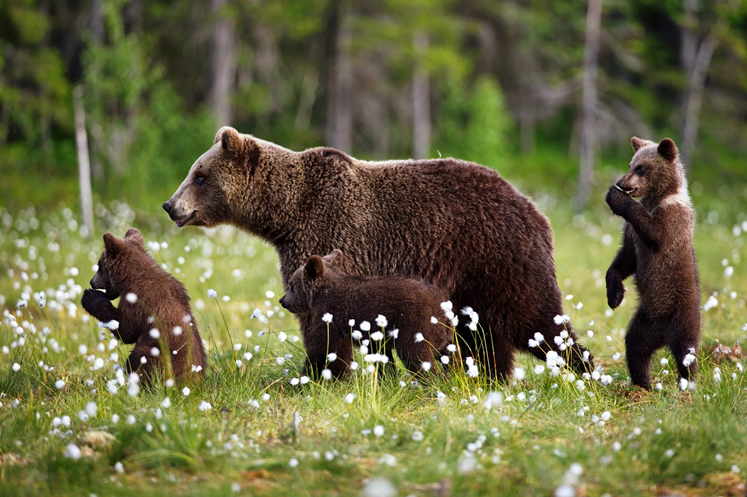 = 15
12 + 3
= 23
15 + 8
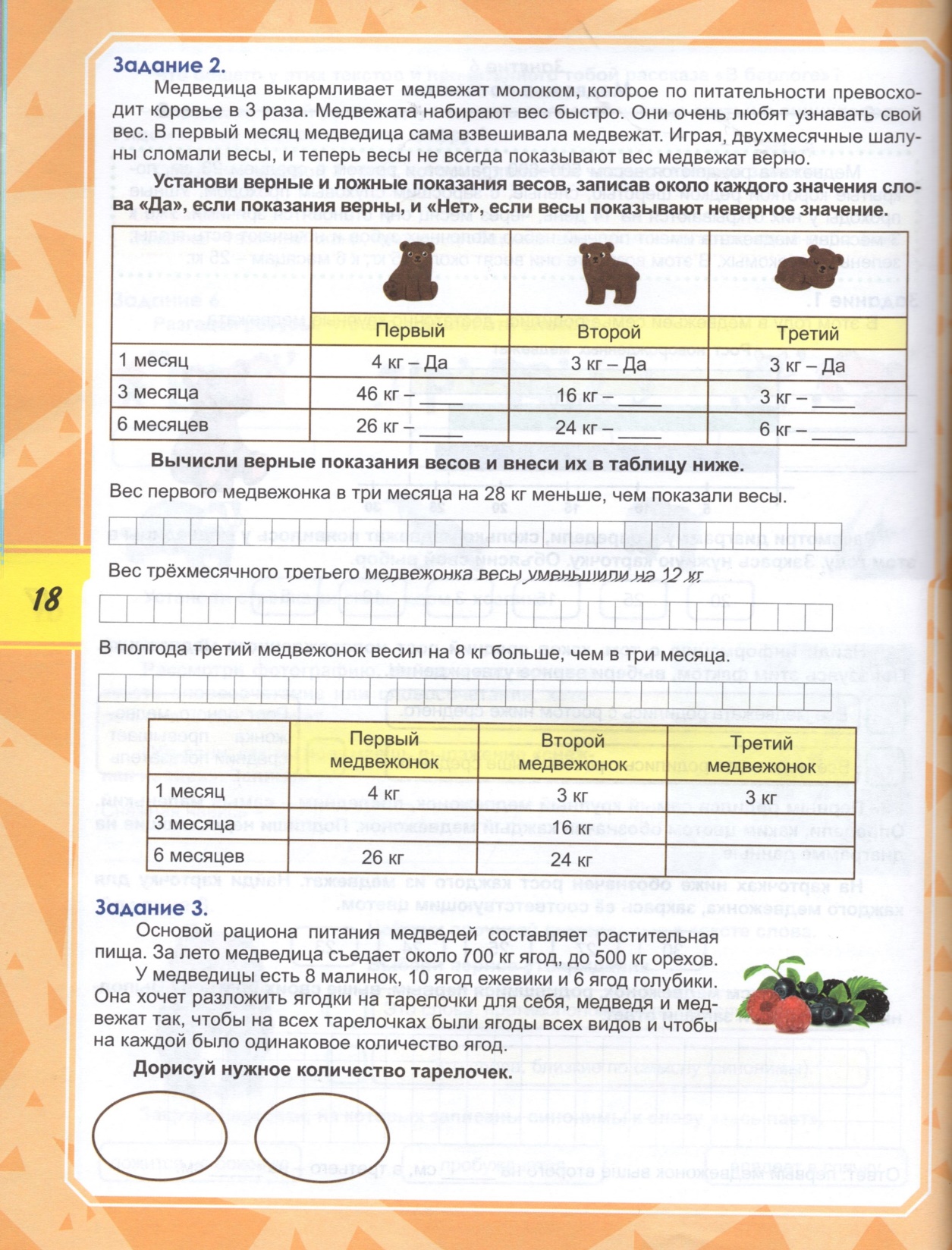 18
15
23
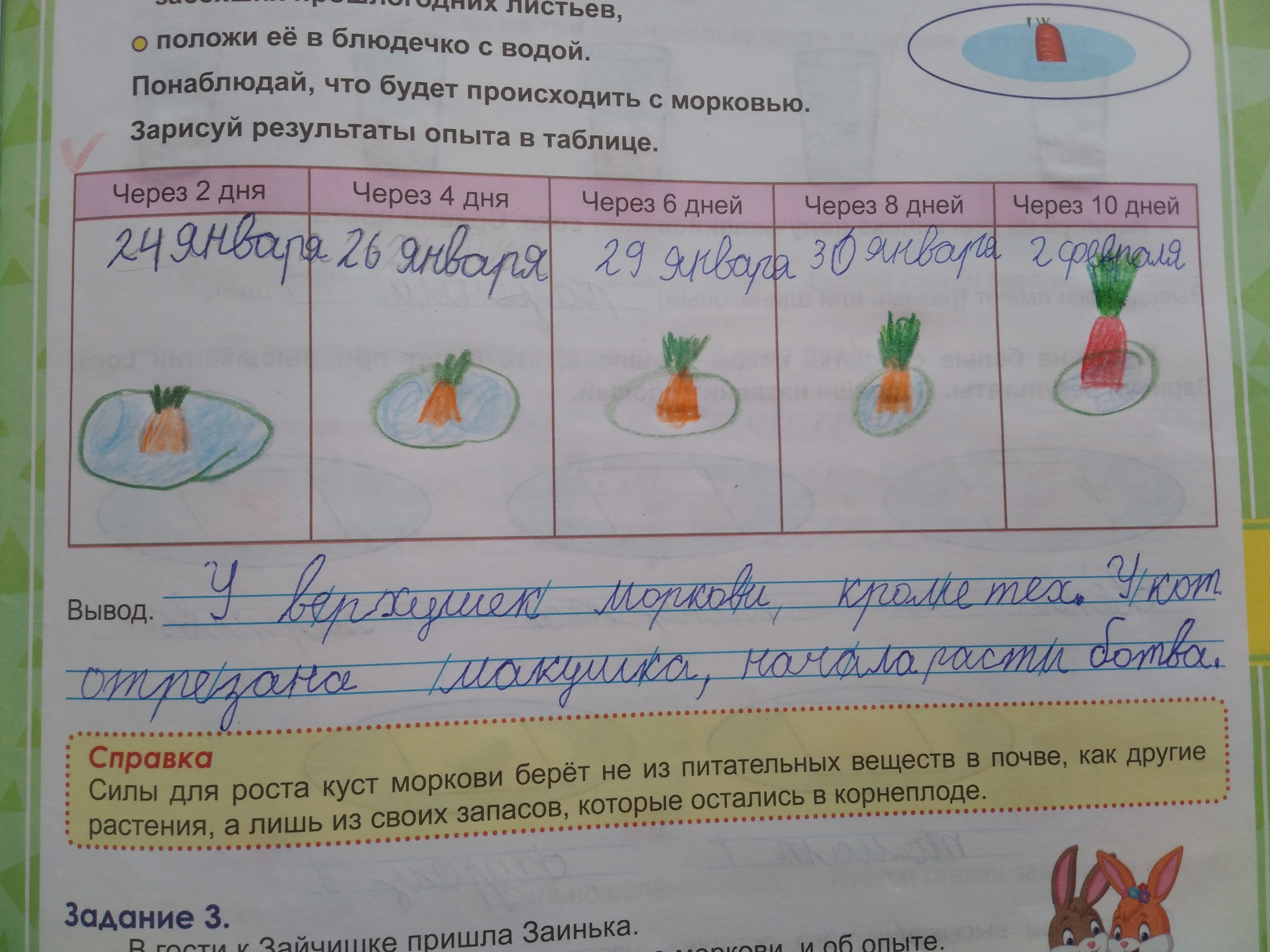 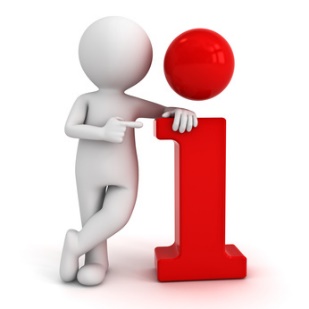 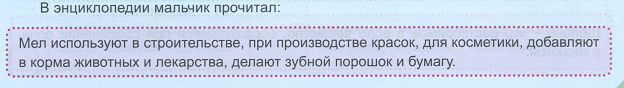 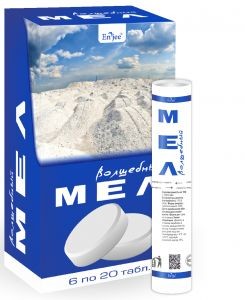 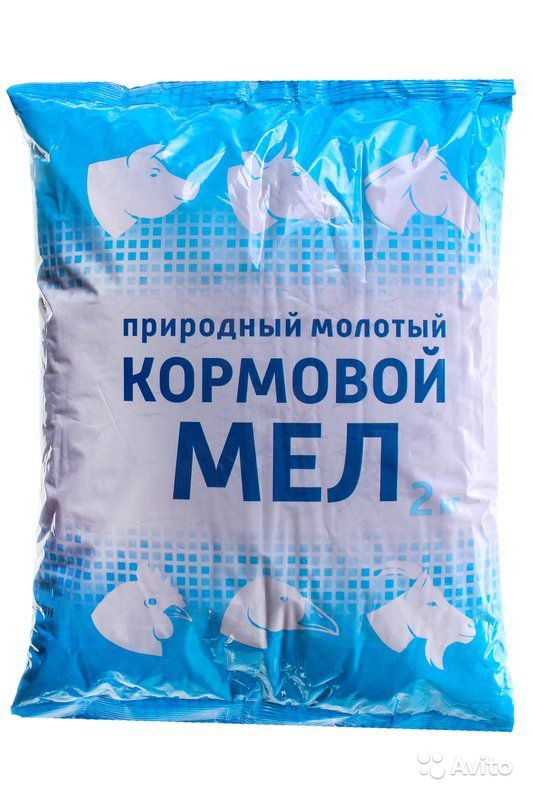 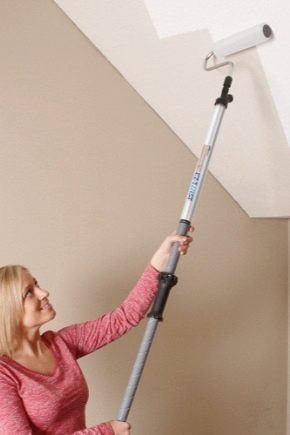 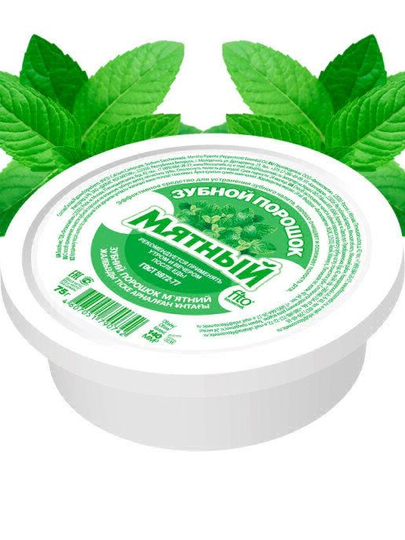 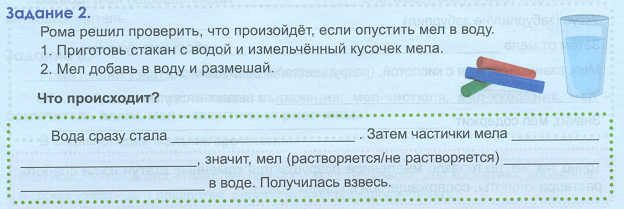 мутной
оседают на дно
не растворяется
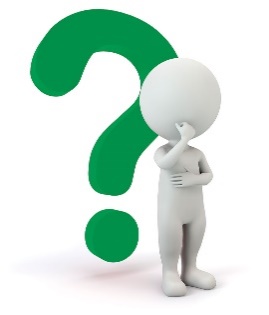 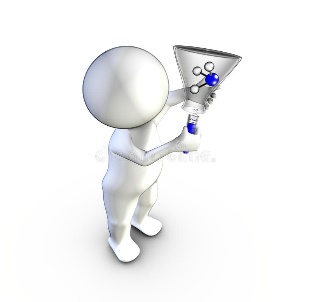 Взвесь - совокупность мелких частиц твёрдого вещества в жидкости или газе.
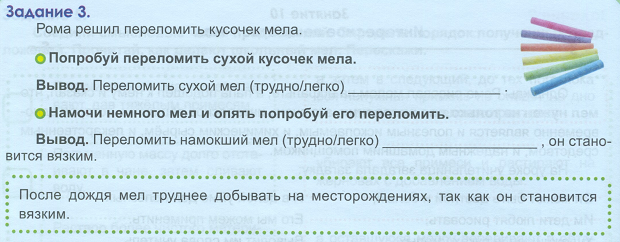 трудно
легко
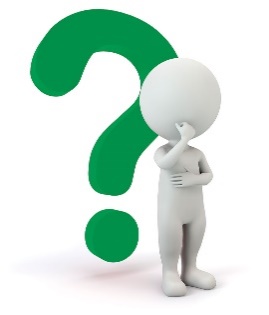 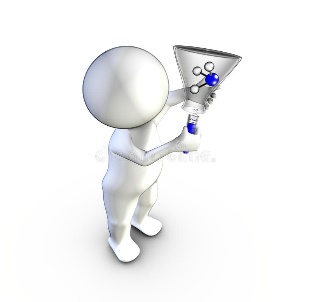 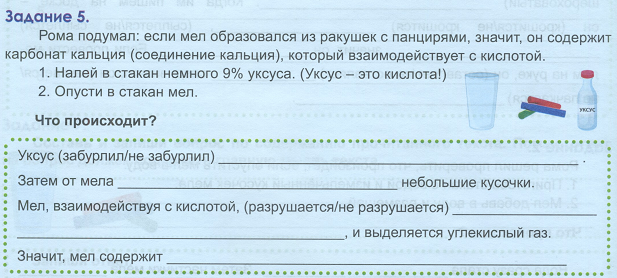 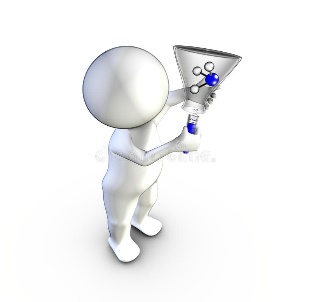 забурлил
откалываться
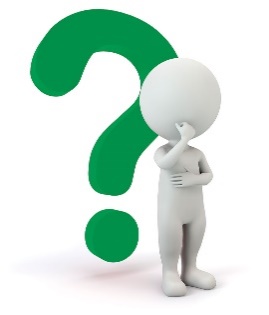 разрушается
карбонат кальция.
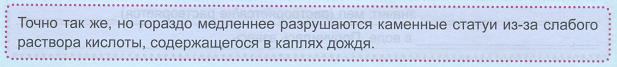 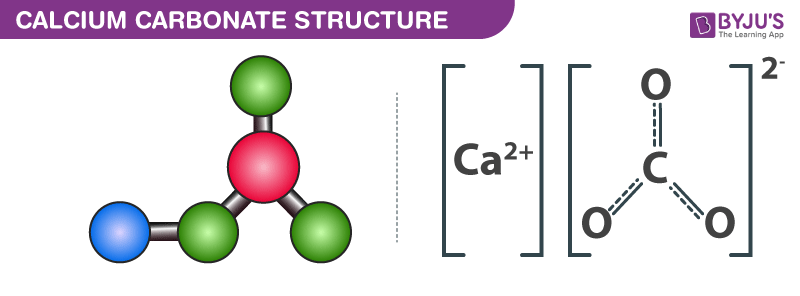 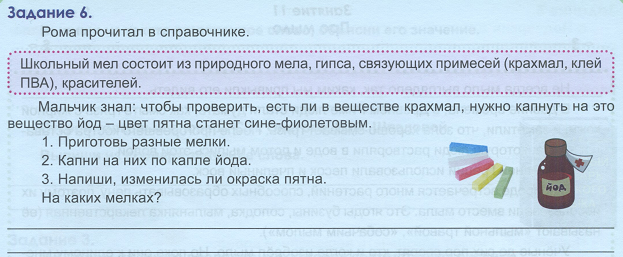 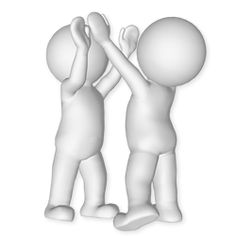 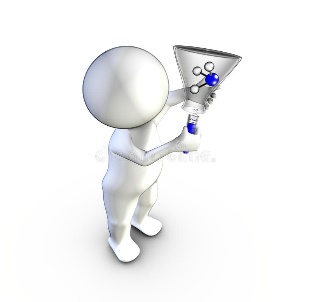 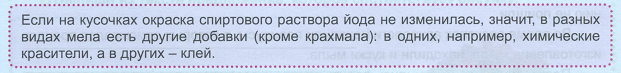 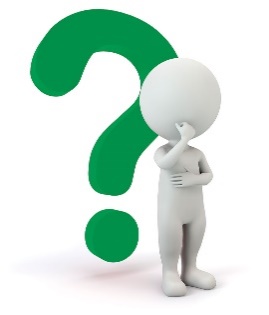 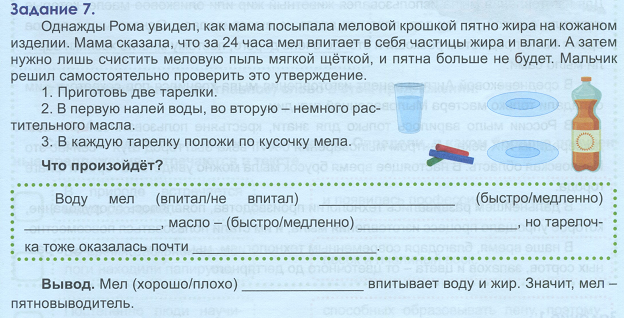 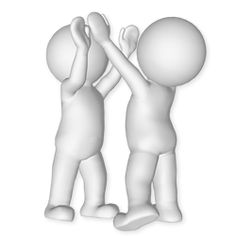 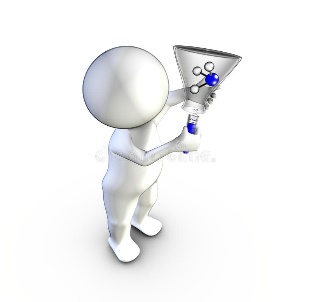 впитал
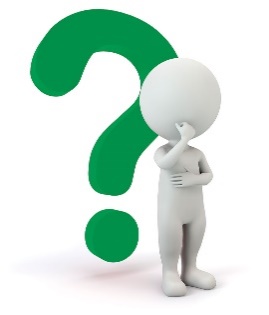 быстро
медленно
сухой
хорошо